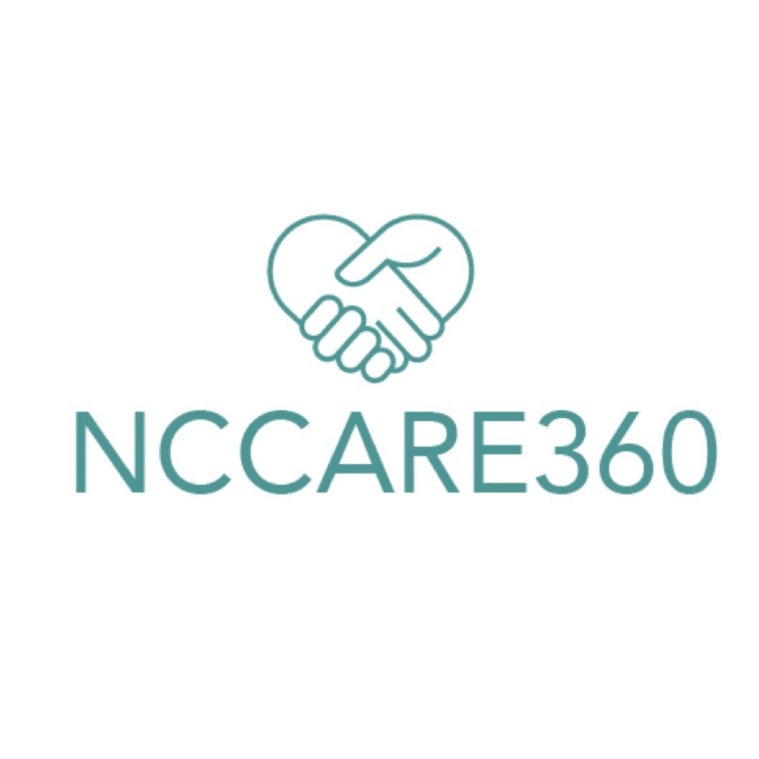 Lunch and Learn
Hosted by ECU Dept. of Family Medicine & Pitt Partners for Health
Wednesday, March 4th, 2020
11:00am – 12:00pm
ECU Family Medicine Auditorium
101 Heart Drive, Greenville NC
Please join us for an informational session to learn more about the NCCARE360 network and how your organization can get involved in this statewide initiative. Lunch will be provided.
RSVP at the link below https://ecu.az1.qualtrics.com/jfe/form/SV_8phe6POamqmrQON
For more information, please contact:
Megan Freeze at freezem17@students.ecu.edu
Rachel Roeth at rachel.roeth@vidanthealth.com
Sandra Floyd at floyds14@ecu.edu